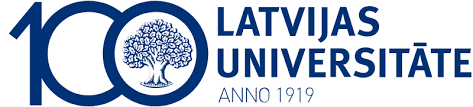 LU studenti-korporanti Atsevišķajā Studentu rotā (1918-1919): atspoguļojums studentu korporāciju jubilejas albumos
LU Muzeja vēstures kolekcija
Rūdolfs Rubenis, krājuma glabātājs
Referāta mērķis un uzdevumi
Referāta mērķis: balstoties uz studentu korporāciju jubilejas albumiem, izveidot kritisku analīzi par Atsevišķās Studentu rotas studentu korporāciju lomu Latvijas Neatkarības karā.
Referāta struktūra
Īss ieskats par stāvokli pēc Pirmā pasaules kara;
Atsevišķās Studentu rotas idejas rašanās;
Ietekmīgāko korporantu vērtējums;
Atsevišķās Studentu rotas izveidošanās un sastāvs.
Īss ieskats par stāvokli pēc Pirmā pasaules kara
https://cdn1.vox-cdn.com/assets/4620775/postwar_europe.png
Atsevišķās Studentu rotas idejas rašanās
Atbalsts Latvijas Pagaidu valdībai no studentu puses;
Studentu korporāciju iniciatīva izcīnīt Latvijas Republikas neatkarību, kas realizētu arī nacionālas Latvijas Universitātes izveidošanu;
Pretstatīšanās komunisma un vācu ietekmei.
ASR karogs (no Talavija (1900-1925) albuma)
Ietekmīgāko korporantu vērtējums
Nikolajs Grundmanis (1896-1919), Selonija
Gustavs Celmiņš (1899-1968), Selonija
http://www.lkok.com/detail1.asp?ID=513
http://www.lkok.com/detail1.asp?ID=292
Atsevišķās Studentu rotas izveidošanās
Atsevišķās Studentu rotas sastāvs
Atsevišķo Studentu rotu veidojuši 117 toreizējie studentu korporāciju locekļi un 99 nekorporanti. 
Studentu korporāciju locekļi sadalījās šādi: 
53 no Selonijas; 
43 no Talavijas; 11 no Fraternitas Moscoviensis (tagad Fraternitas Lettica);
 6 no Lettonia;
 1 no Lettgallia;
 1 no Fraternitas Metropolitana (?); 
 1 no Latvia (?);
 1 no Patria (?).
Secinājumi
Atsevišķās Studentu rotas vēsture studentu korporāciju jubilejas albumos tiek rakstīta pēc Latvijas Neatkarības kara uzvarētāju interpretācijas, kur Latvijas Neatkarības karš tiek skaidrots kā karš pret padomju un vācu kundzību ar mērķi panākt neatkarīgas Latvijas Republikas izveidošanu.
Par Atsevišķās Studentu rotas mantiniekiem atzīst studentu korporāciju Seloniju, Talaviju, Lettonia, Lettgalia un Fraternitas Lettica, bet pārējās studentu korporācija, piemēram, Latvia neatzīst, pamatojoties uz principiālu jautājumu. Sevišķi svarīgāko lomu albumos piešķir  Selonijai un Talavijai, kuras atzīst par vienu no Latvijas Nacionālo Bruņoto spēku pamatlicējiem – no sabiedriskās kārtības sargiem līdz Atsevišķajai Studentu rotai.
Paldies par uzmanību!